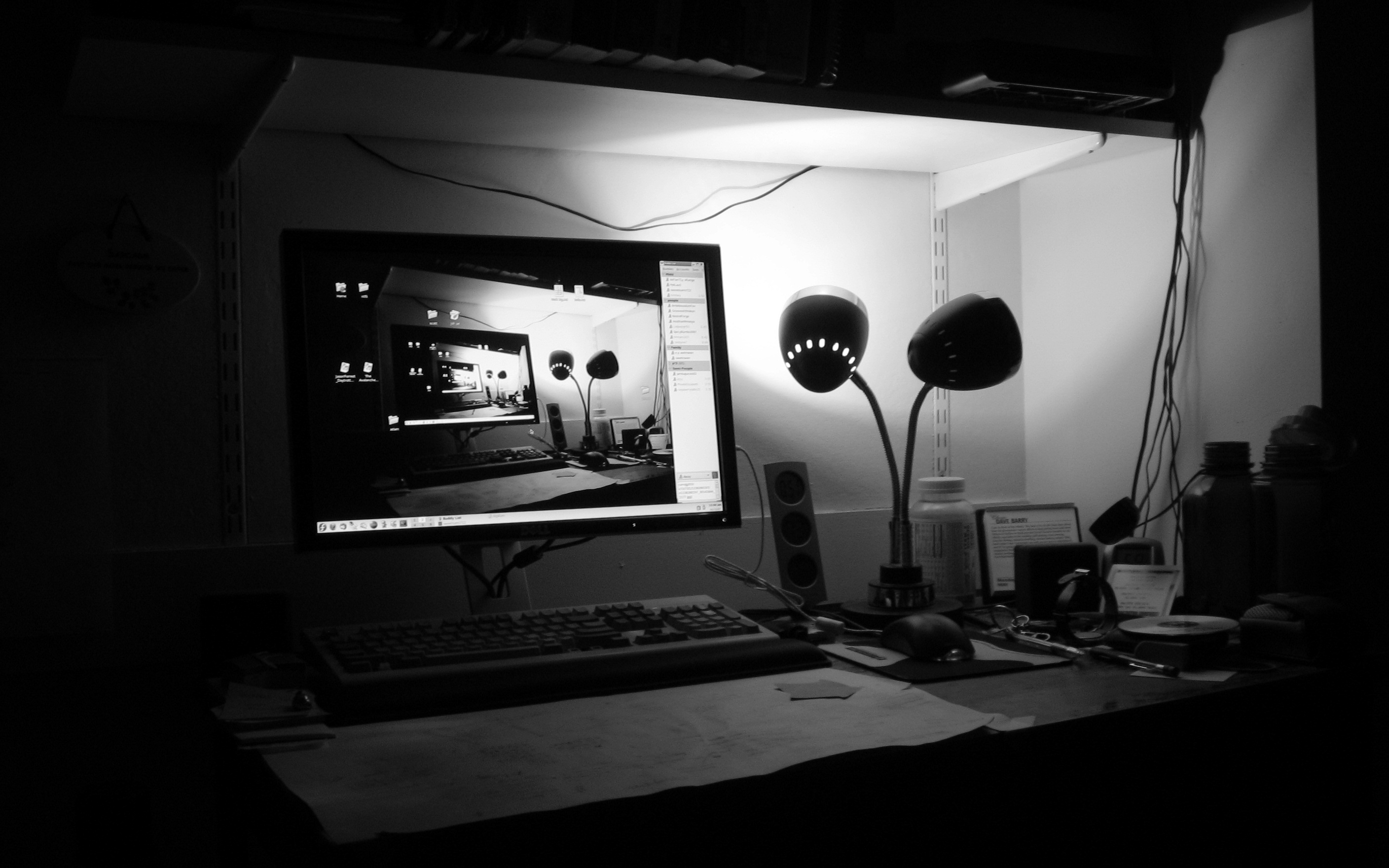 Recursion (Continued)
Lecture 9
CS2110 – Spring 2018
Prelim one week from today: 27 September.
Visit Exams page of course website, check what time your prelim is, complete assignment P1Conflict ONLY if necessary. DUE TONIGHT!!
Review session Sunday, 23 September, 1-3PM.
A3 is due after the prelim, but start on it NOW. 
If appropriate, please check JavaHyperText before posting a question on the Piazza. Get your answer instantaneously rather than have to wait for a Piazza answer. 
Examples: “default”, “access”, “modifier”, “private” are well-explained JavaHyperText
How do we write the second PhD constructor?
/** Constructor: name n, year y, month m,
     * first advisor adv1, no second advisor.
     * Pre: n has >=2 chars, m in 1..12, adv1 is not null. */
public PhD(String n, int y, int m, PhD adv1) {


}
/** Add p as first advisor of this PhD.
     * Prec: first advisor is unknown, p is not null. */
    public void addAdvisor1(PhD p)
/** Constructor: instance with name n, year y, and month m. 
     * Advisors are unknown, has no advisees.
     * Precondition: n has at least 2 chars, m is in 1..12. */
    public PhD(String n, int y, int m)
What’s wrong with this return statement?
public boolean isSiblingOf(PhD p) {
    assert p != null; 
    return ((this!=p) && ((this.advisor1() != null && (this.advisor1()==p.advisor1() 
  || this.advisor1() == p.advisor2()) || (this.advisor2() != null && (this.advisor2() == p.advisor1())) 
	|| this.advisor1()==p.advisor2())));
	}
2018fa_a1Student
Present the expression so that its structure is clear
Avoid unnecessary use of “this.”
Void unnecessary parentheses
Spaces around operators
In this class, use fields, rather than function calls
Main reason to do this. It helps YOU make fewer mistakes
// invariant: p = product of c[0..k-1]
	what’s the product when k == 0?
Why is the product of an empty bag of values 1?
Suppose bag b contains 2, 2, 5 and p is its product: 20.
Suppose we want to add 4 to the bag and keep p the product. We do:
         put 4 into the bag;
         p= 4 * p;
Suppose bag b is empty and p is its product: what value?
Suppose we want to add 4 to the bag and keep p the product. We do the same thing:
         put 4 into the bag;
         p= 4 * p;
For this to work, the product of the empty bag has to be 1, since 4 = 1 * 4
0 is the identity of + because 			0 + x = x
1 is the identity of * because 			1 * x = x
false is the identity of ||  because    		false || b  = b
true is the identity of && because		true && b  = b
1 is the identity of gcd because			gcd({1, x}) = x
For any such operator o, that has an identity,o of the empty bag is the identity of o.
Sum of the empty bag = 0
Product of the empty bag = 1
OR (||) of the empty bag = false.
gcd of the empty bag = 1
gcd: greatest common divisor of the elements of the bag
Recap: Understanding Recursive Methods
7
Have a precise specification
Check that the method works in the base case(s).
3. Look at the recursive case(s). In your mind, replace each recursive call by what it does according to the spec and verify correctness.
4. (No infinite recursion) Make sure that the args of recursive calls are in some sense smaller than the pars of the method.
http://codingbat.com/java/Recursion-1
Problems with recursive structure
8
Code will be available on the course webpage.
exp - exponentiation, the slow way and the fast way
perms – list all permutations of a string
tile-a-kitchen – place L-shaped tiles on a kitchen floor
drawSierpinski – drawing the Sierpinski Triangle
Computing bn for n >= 0
9
Power computation:
b0 = 1
If n != 0, bn = b * bn-1
If n != 0 and even, bn = (b*b)n/2

Judicious use of the third property gives far better algorithm
Example: 38  =  (3*3) * (3*3) * (3*3) * (3*3)  =  (3*3) 4
Computing bn for n >= 0
10
Power computation:
b0 = 1
If n != 0, bn = b bn-1
If n != 0 and even, bn = (b*b)n/2
Suppose n = 16
Next recursive call: 8
Next recursive call: 4
Next recursive call: 2
Next recursive call: 1
Then 0
/** = b**n. Precondition: n >= 0 */
static int power(double b, int n) {
   if (n == 0) return 1;
   if (n%2 == 0) return power(b*b, n/2);
   return b * power(b, n-1);
}
16 = 2**4
Suppose n = 2**k
Will make k + 2 calls
Computing bn for n >= 0
11
If  n = 2**k
k  is called the logarithm (to base 2)
of  n:   k = log n  or  k = log(n)
Suppose n = 16
Next recursive call: 8
Next recursive call: 4
Next recursive call: 2
Next recursive call: 1
Then 0
/** = b**n. Precondition: n >= 0 */
static int power(double b, int n) {
   if (n == 0) return 1;
   if (n%2 == 0) return power(b*b, n/2);
   return b * power(b, n-1);
}
16 = 2**4
Suppose n = 2**k
Will make k + 2 calls
Difference between linear and log solutions?
12
/** = b**n. Precondition: n >= 0 */
static int power(double b, int n) {
   if (n == 0) return 1;
   return b * power(b, n-1);
}
Number of recursive calls is n
Number of recursive calls is ~ log n.
/** = b**n. Precondition: n >= 0 */
static int power(double b, int n) {
   if (n == 0) return 1;
   if (n%2 == 0) return power(b*b, n/2);
   return b * power(b, n-1);
}
To show difference, we run linear version with bigger n until out of stack space. Then run log one on that n. See demo.
Table of log to the base 2
13
k	n = 2^k	log n (= k)
 0      1   	 	 0
 1	   2			 1
 2	   4			 2
 3	   8			 3
 4	  16			 4
 5	  32			 5
 6	  64			 6
 7	 128			 7
 8	 256			 8
 9	 512			 9
   1024			10
   2148			11
15   32768			15
Permutations of a String
14
perms(abc): abc, acb, bac, bca, cab, cba
abc acb
bac bca
cab cba
Recursive definition:
	Each possible first letter, followed by all permutations of	the remaining characters.
8
8
Tiling Elaine’s kitchen
15
Kitchen in Gries’s house: 8 x 8. Fridge sits on one of 1x1 squares
His wife, Elaine, wants kitchen tiled with el-shaped tiles –every square except where the refrigerator sits should be tiled.
/** tile a 23 by 23 kitchen with 1
      square filled. */ public static void tile(int n)

We abstract away keeping track of where the filled square is, etc.
Tiling Elaine’s kitchen
16
/** tile a 2n by 2n kitchen with 1
      square filled. */ public static void tile(int n) {




}

We generalize to a 2n by 2n kitchen
if (n == 0) return;
Base case?
Tiling Elaine’s kitchen
2n
17
/** tile a 2n by 2n kitchen with 1
      square filled. */ public static void tile(int n) {




}
2n
if (n == 0) return;
n  > 0. What can we do to get kitchens of size 2n-1 by 2n-1
Tiling Elaine’s kitchen
18
/** tile a 2n by 2n kitchen with 1
      square filled. */ public static void tile(int n) {




}
if (n == 0) return;
We can tile the upper-right 2n-1 by 2n-1 kitchen recursively.
But we can’t tile the other three because they don’t have a filled square.
What can we do? Remember, the idea is to tile the kitchen!
Tiling Elaine’s kitchen
19
/** tile a 2n by 2n kitchen with 1
      square filled. */ public static void tile(int n) {

 





}
if (n == 0) return;
Place one tile so that each kitchen has one square filled;
Tile upper left kitchen recursively;
Tile upper right kitchen recursively;
Tile lower left kitchen recursively;
Tile lower right kitchen recursively;
Sierpinski triangles
20
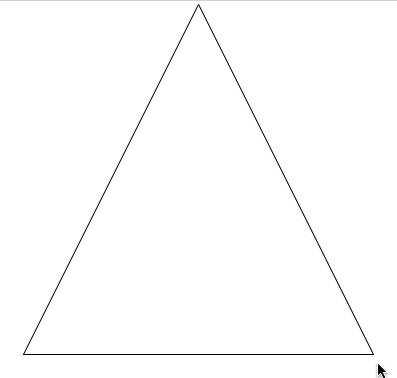 S triangle of depth 0
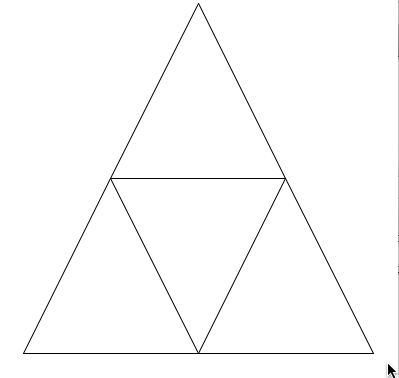 S triangle of depth 1:  3 S triangles of depth 0 drawn at the 3 vertices of the triangle
S triangle of depth 2:  3 S triangles of depth 1 drawn at the 3 vertices of the triangle
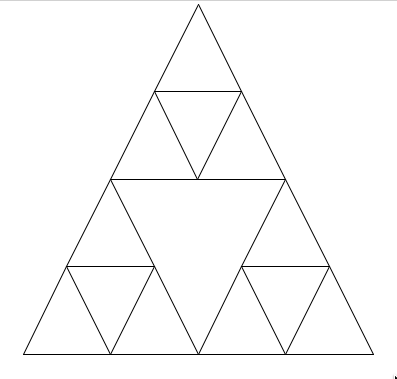 Sierpinski triangles
21
S triangle of depth 0:  the triangle
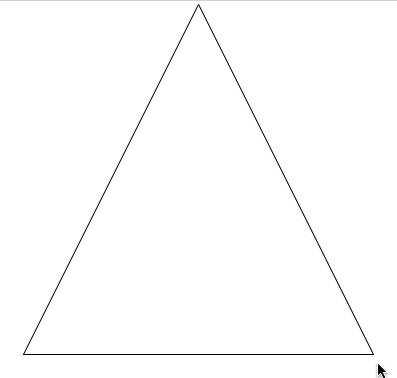 p3
S triangle of depth d at points p1, p2, p3:3 S triangles of depth d-1 drawn at at p1, p2, p3
Sierpinski triangles of depth d-1
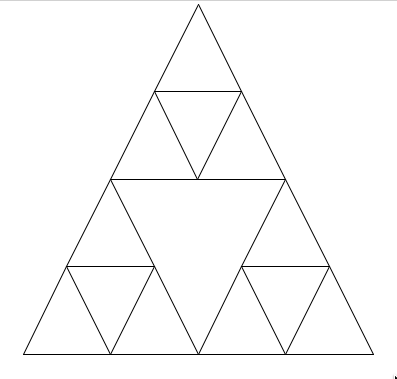 p2
p1
Sierpinski triangles
22
x
y
s/2
s
s/4
Conclusion
23
Recursion is a convenient and powerful way to define functions

Problems that seem insurmountable can often be solved in a “divide-and-conquer” fashion:
Reduce a big problem to smaller problems of the same kind, solve the smaller problems
Recombine the solutions to smaller problems to form solution for big problem
http://codingbat.com/java/Recursion-1